Исходные положения при выполнении общеразвивающих упражнений
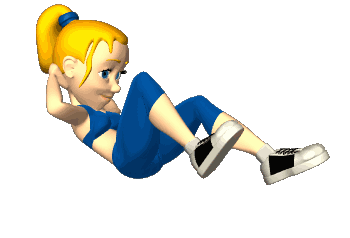 ©Черепанова А.С., инструктор по физической культуре, 2020
Физические упражнения начинаются с исходного положения
©Черепанова А.С., инструктор по физической культуре, 2020
Исходное положение 
  это, прежде всего, положение ног, затем положение рук и туловища перед началом упражнения
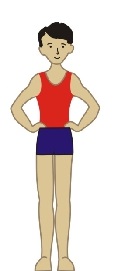 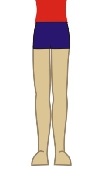 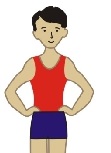 ©Черепанова А.С., инструктор по физической культуре, 2020
Исходные положения ног
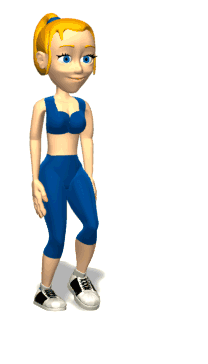 ©Черепанова А.С., инструктор по физической культуре, 2020
Основная стойка 
  
прямые ноги вместе, носки слегка разведены, плечи развернуты, живот подобран, руки внизу, полусогнутые пальцы касаются бедер, голову держат прямо
©Черепанова А.С., инструктор по физической культуре, 2020
Стойка ноги врозь

ноги расставлены на ширину
плеч (на шаг), носки слегка развернуты
©Черепанова А.С., инструктор по физической культуре, 2020
Стойка на коленях


Колени и голени вытянуты,  носки ног упираются в пол, туловище перпендикулярно полу
©Черепанова А.С., инструктор по физической культуре, 2020
Исходные положения сидя
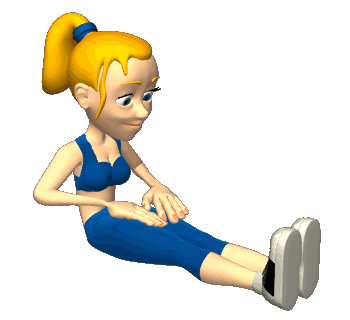 ©Черепанова А.С., инструктор по физической культуре, 2020
Присед


выполняется из основной стойки, на носках до
полного сгибания ног.
©Черепанова А.С., инструктор по физической культуре, 2020
Сед на пятках



туловище прямое, положение рук может
меняться
©Черепанова А.С., инструктор по физической культуре, 2020
Сед на полу
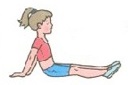 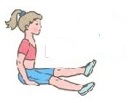 ноги прямые вместе (или врозь), положение рук может меняться
©Черепанова А.С., инструктор по физической культуре, 2020
Исходные положения в упоре
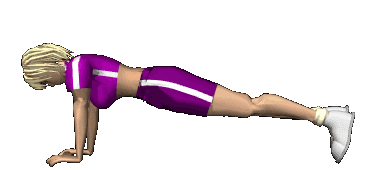 ©Черепанова А.С., инструктор по физической культуре, 2020
Упор стоя на коленях
тело опирается на кисти рук и ноги, согнутые в коленях, колени, голени и носки опираются о пол всей длиной, носки вытянуты, голова вперед.
©Черепанова А.С., инструктор по физической культуре, 2020
Упор присев 


выполняется из основной стойки, на носках до
полного сгибания ног, упор на ладони
©Черепанова А.С., инструктор по физической культуре, 2020
Исходные положения лёжа
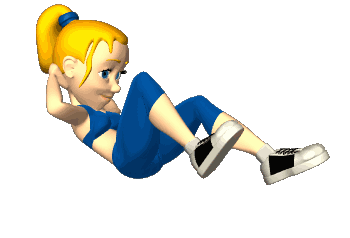 ©Черепанова А.С., инструктор по физической культуре, 2020
Лежа на животе
ноги прямые сомкнуты, руки согнуты в локтях, ладони (одна на другой) перед собой на полу
©Черепанова А.С., инструктор по физической культуре, 2020
Лежа на спине
ноги прямые, сомкнуты, носки слегка развернуты, руки вдоль тела ладонями вниз, туловище прямо
©Черепанова А.С., инструктор по физической культуре, 2020
Исходные положения рук
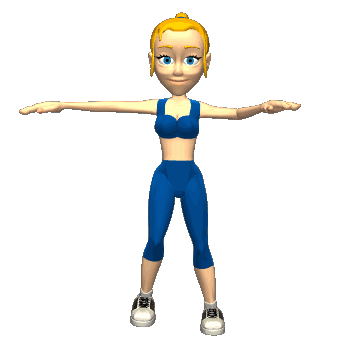 ©Черепанова А.С., инструктор по физической культуре, 2020
прямые руки опущены вдоль туловища, ладони обращены внутрь
Руки вверх
прямые руки подняты вверх на ширину плеч и отведены назад до отказа, ладони обращены внутрь
Руки вниз
прямые руки подняты на высоту плеч, слегка отведены назад, ладони обращены вниз
Руки 
на пояс
кисти рук опираются на пояс четырьмя пальцами вперед, локти и плечи отведены назад
Руки 
в стороны
©Черепанова А.С., инструктор по физической культуре, 2020
прямые руки подняты на высоту и ширину плеч, пальцы сомкнуты, ладони обращены друг к другу
Руки 
к плечам
согнутые в локтях руки касаются пальцами середины отведенных назад плеч, локти у туловища
Руки 
вперед
©Черепанова А.С., инструктор по физической культуре, 2020
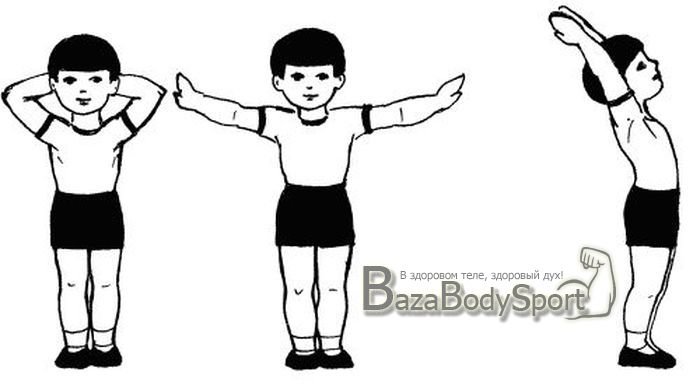 согнутые руки расположены так, что пальцы касаются затылка, локти отведены назад, ладони обращены вперед;
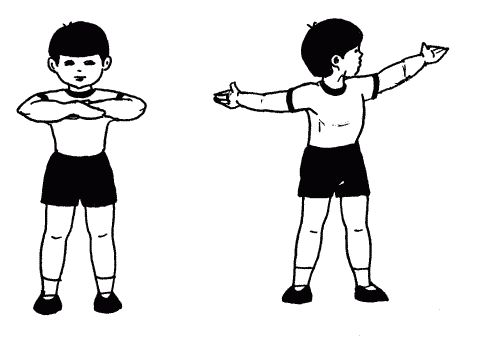 Руки 
за голову
согнутые в локтях руки подняты так, чтобы кисти были продолжением предплечья, ладони обращены книзу, локти на высоте плеча
Руки 
перед грудью
©Черепанова А.С., инструктор по физической культуре, 2020
Поиграем???
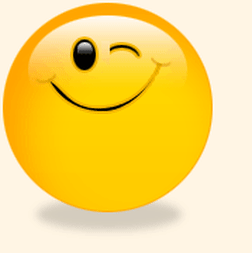 ©Черепанова А.С., инструктор по физической культуре, 2020
Найди мальчика в исходном положении – основная стойка
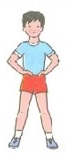 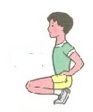 ©Черепанова А.С., инструктор по физической культуре, 2020
Найди мальчика в исходном положении – лёжа на спине
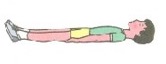 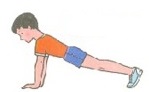 ©Черепанова А.С., инструктор по физической культуре, 2020
Найди девочку в исходном положении – сед на пятках
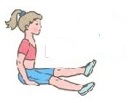 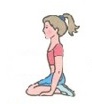 ©Черепанова А.С., инструктор по физической культуре, 2020